Prozentrechnung
Eine kurze Einführung
Inhalt
Prozentrechnung… Was ist das?
Was denkst du?
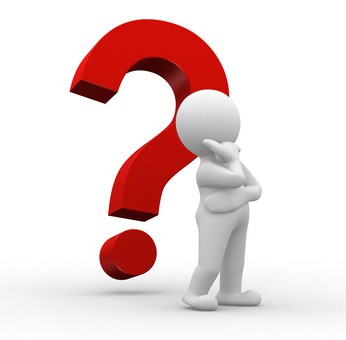 Prozentrechnung… Was ist das?
Zahlenangaben in Prozent (lat.-ital. vom Hundert, Hundertstel) sollen Größenverhältnisse veranschaulichen und vergleichbar machen, indem die Größen zu einem einheitlichen Grundwert (Hundert) ins Verhältnis gesetzt werden.
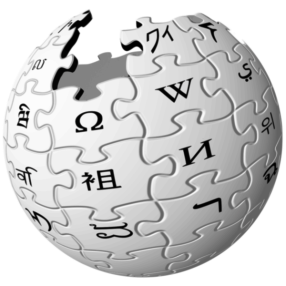 Kurzgefasst:
Unterschiedliche Zahlen vergleichbar machen.
Normalisierung auf Bezugsgröße 100.
Verhältnisse veranschaulichen.
Grundwert, Prozentwert, Prozentsatz…
Der Grundwert stellt die Gesamtgröße dar, auf die sich die %-Angaben beziehen.
Der Prozentwert ist ein Bruchteil des Grundwertes.
Der Prozentsatz ist das Verhältnis zwischen Prozent- und Grundwert.
100 l Wassertank
10 l werden abgeschöpft
100%
Rechnen mit Prozenten
Wir berechnen den Prozentwert:
Beispiel:
Ein Grundwert und ein Prozentsatz sind gegeben. Wir wollen den Prozentwert berechnen.
Formel:
Rechnen mit Prozenten
Wir berechnen den Prozentsatz:
Beispiel:
Ein Grundwert und ein Prozentwert sind gegeben. Wir wollen den Prozentsatz berechnen.
Formel:
Rechnen mit Prozenten
Wir berechnen den Grundwert:
Beispiel:
Ein Prozentsatz und ein Prozentwert sind gegeben. Wir wollen den Grundwert berechnen.
Formel:
Prozentrechnung in der Praxis
Wahlergebnisse/Statistiken
Preissenkungen/-erhöhungen
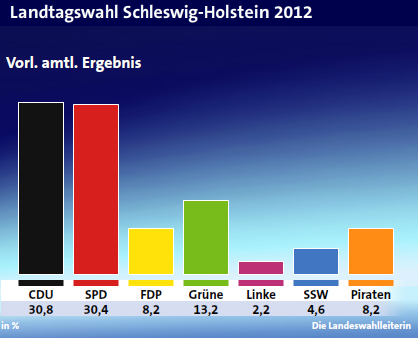 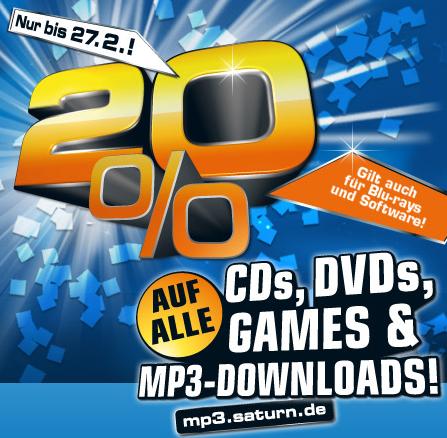 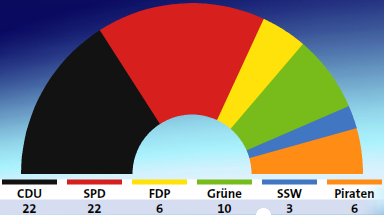 Noch Fragen?
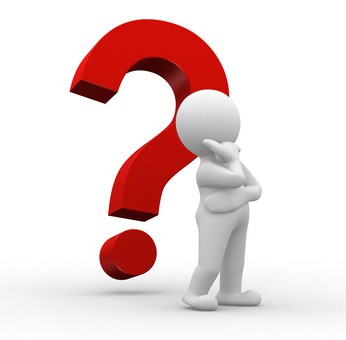